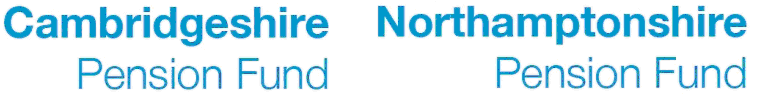 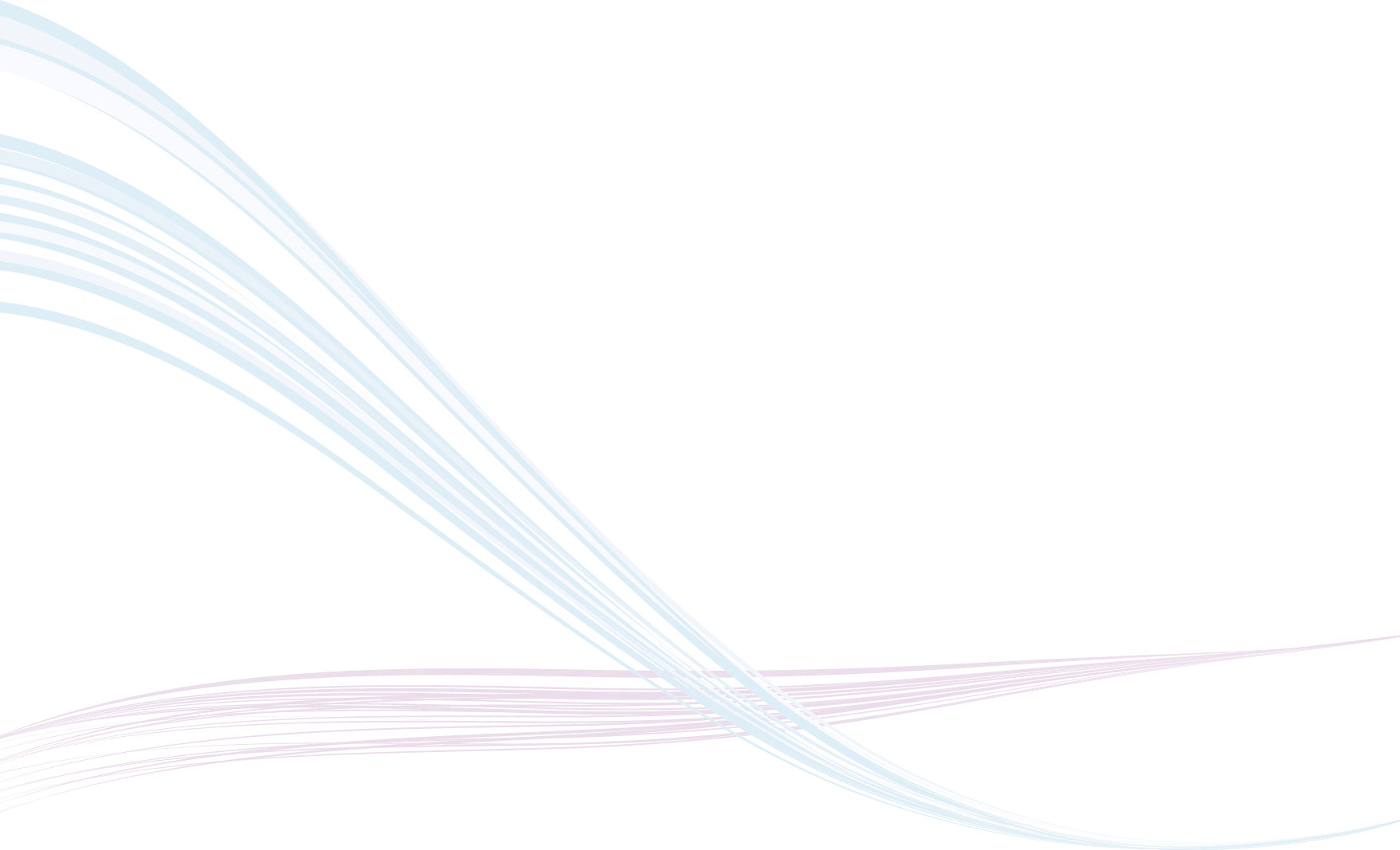 Reviewing your existing Data
Richard Sultana
Employer Liaison Officer
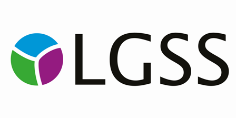 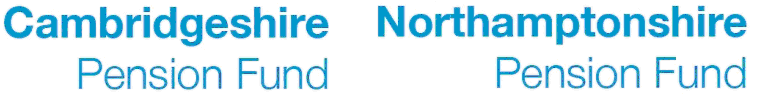 What will we cover in this workshop?
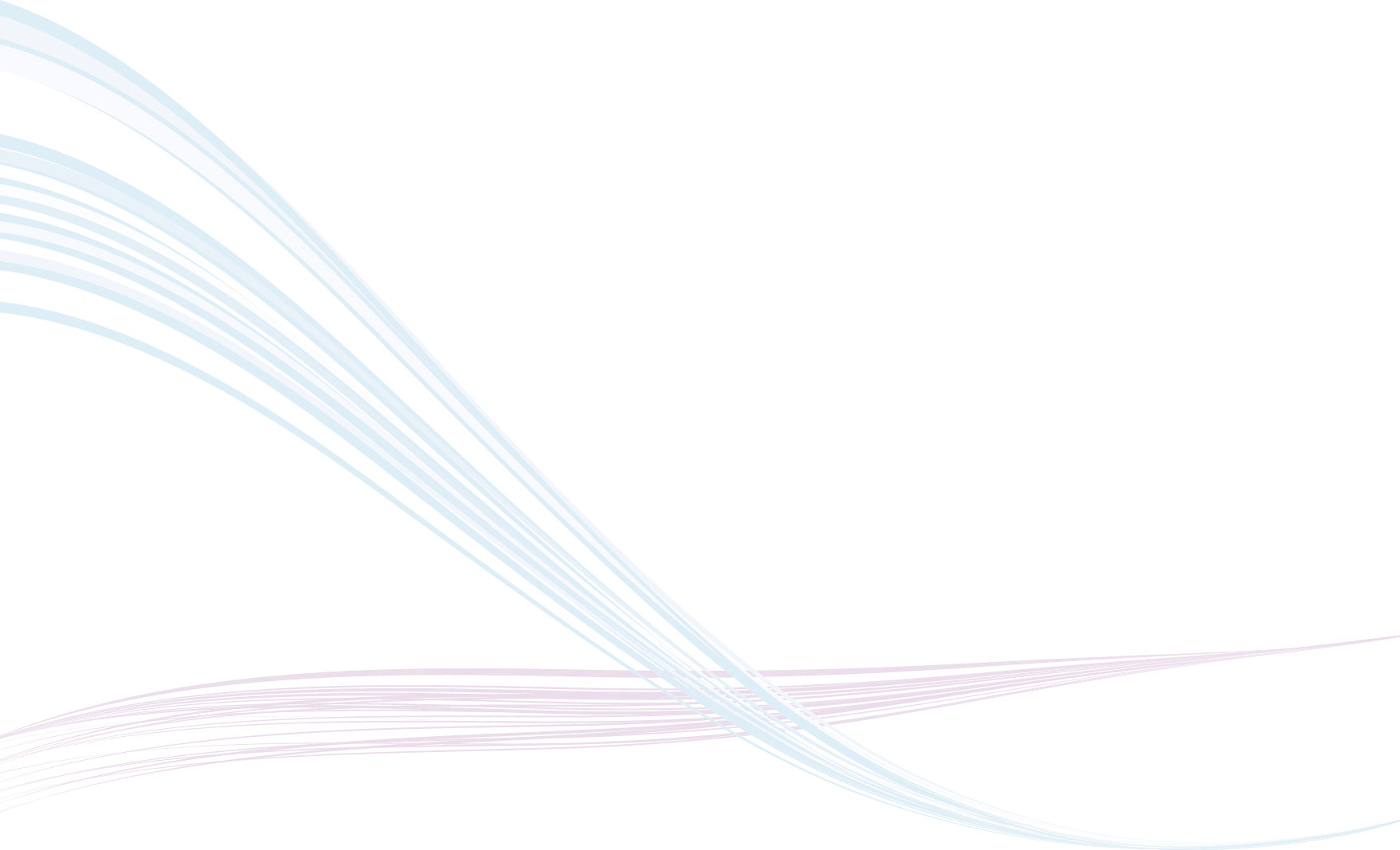 What types of data are important & why?

How to correct any errors with your data?

What we do with the data provided?

How the data affects the Fund, the employer and the member?

What can you do to make your data better & how will we help?
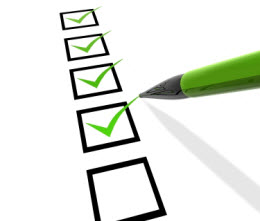 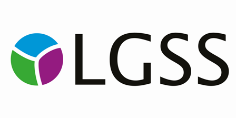 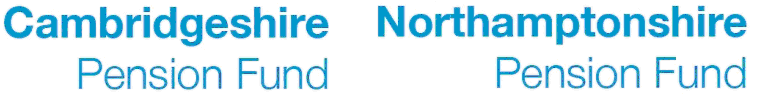 Data Reconciliation Exercise
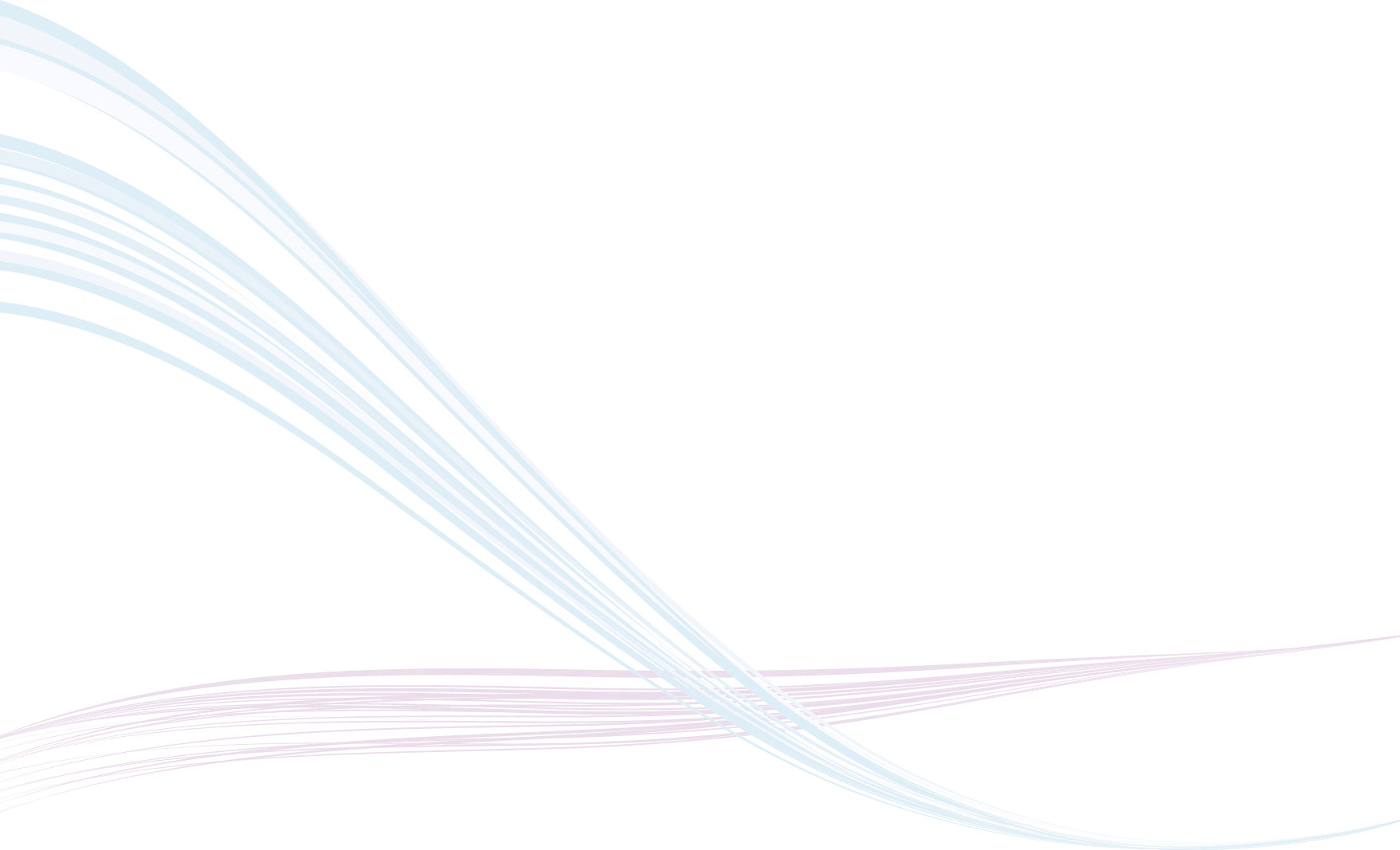 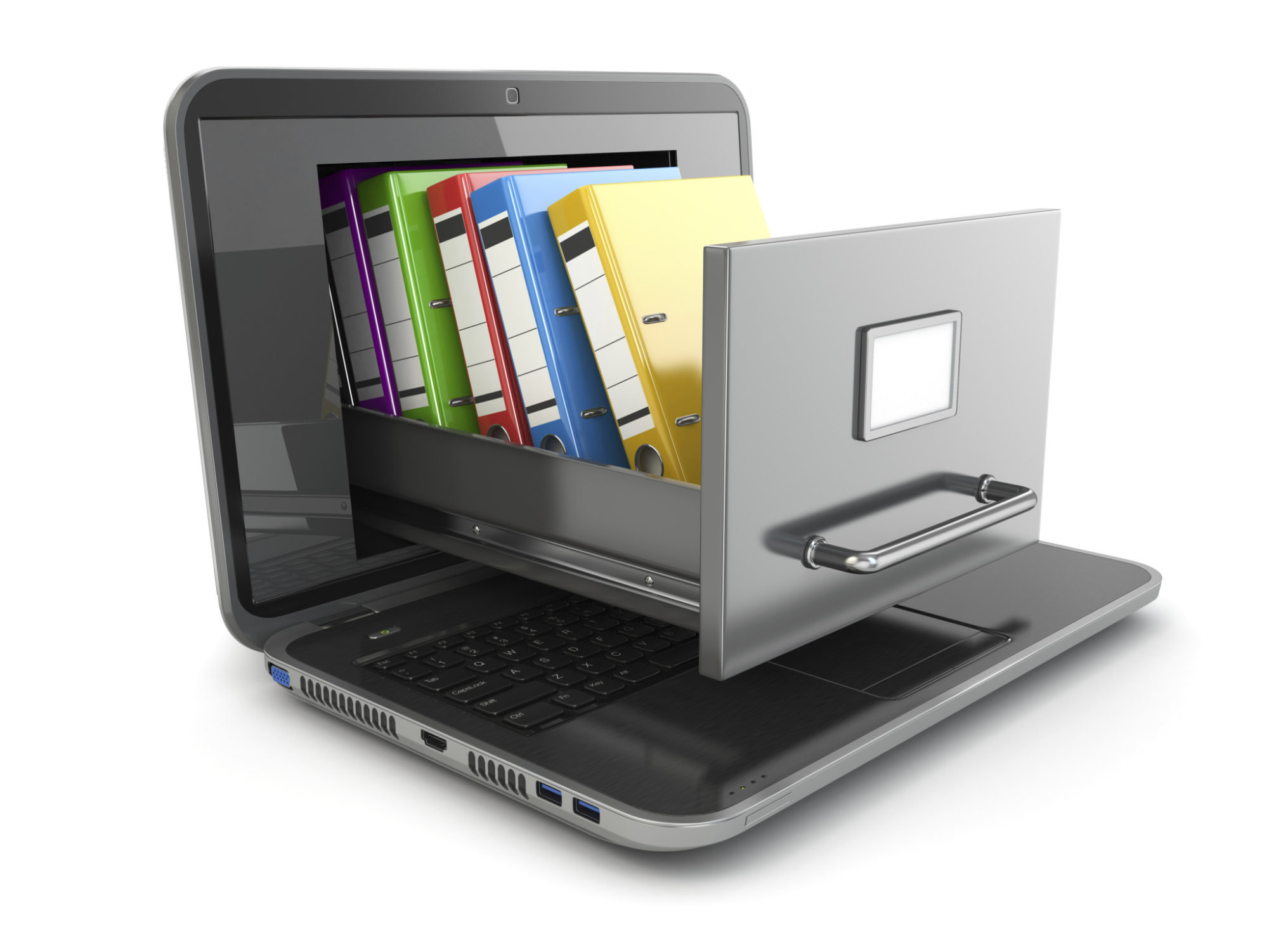 1st December 2018 – 31st January 2019

Receive a file containing all data we hold for your members

Review and correct the data using Employer Self Service (ESS)

Confirm data is correct and return to penemployers@Northamptonshire.gov.uk 

Valuation 2019 – Impact!
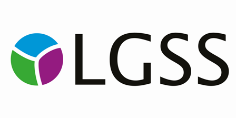 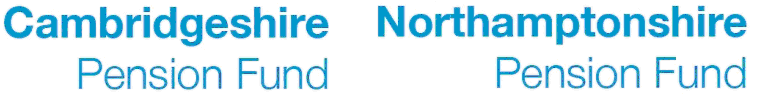 Year End Summary- CPF
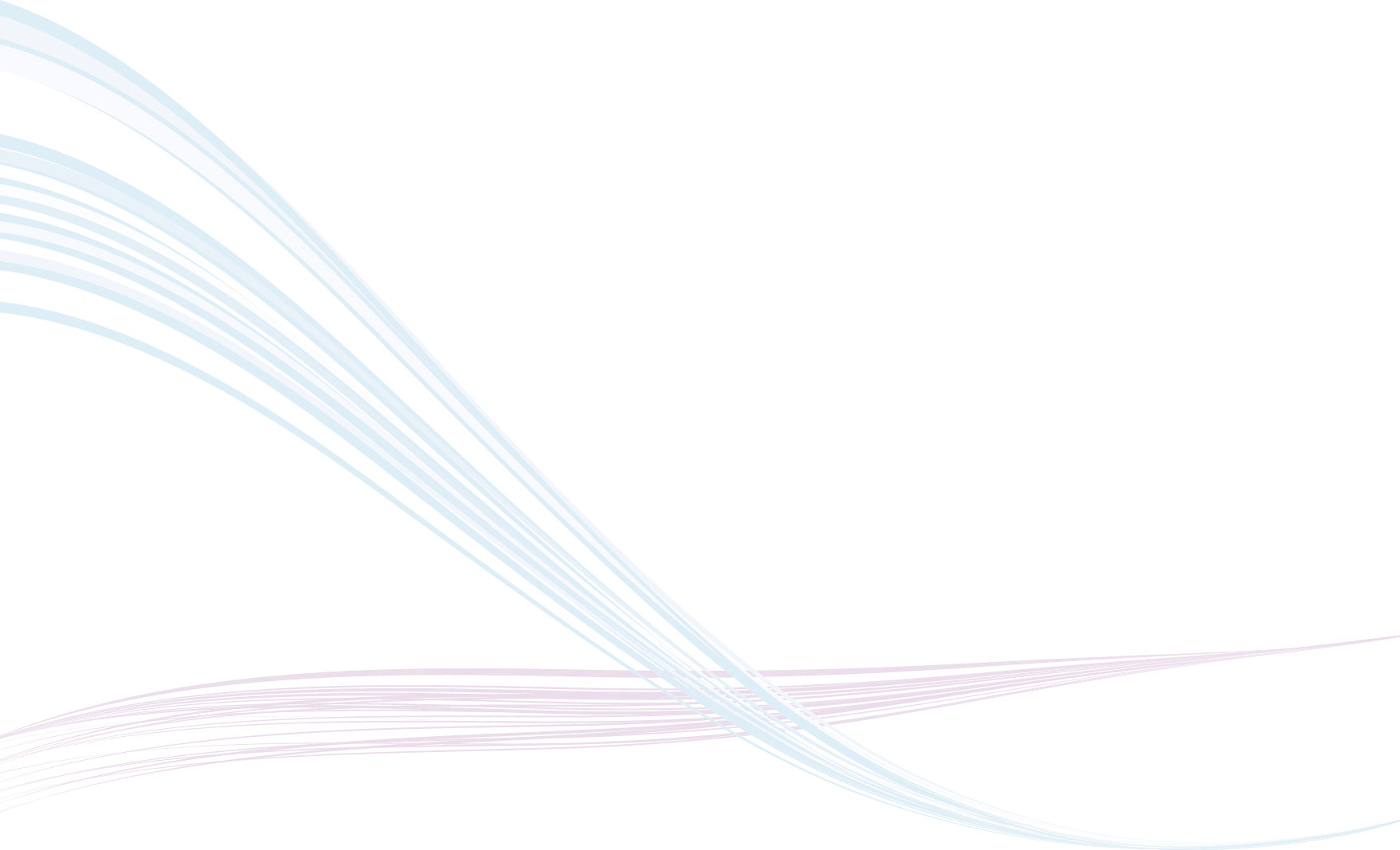 555 Leavers
146 New Starters
121 New Employments
We will write to you to advise you of your individual numbers
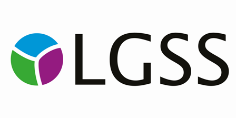 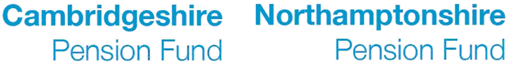 Why is the data received so important?
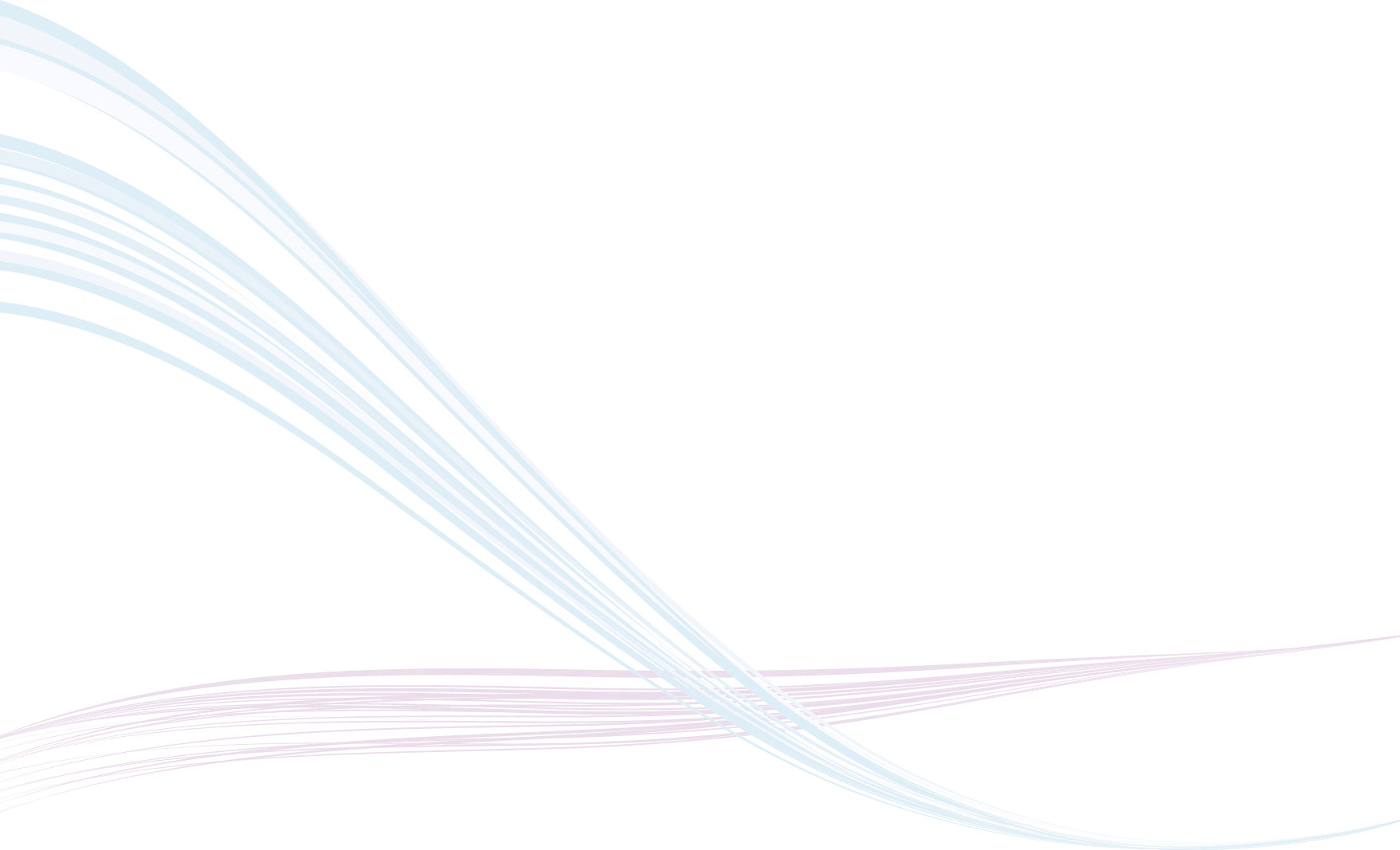 The data we hold for each member of the scheme is critical to determine the results of the valuation.

Incorrect data can have an impact on the following:
members pension benefits,
your employer rates 
the funding level of the scheme as a whole
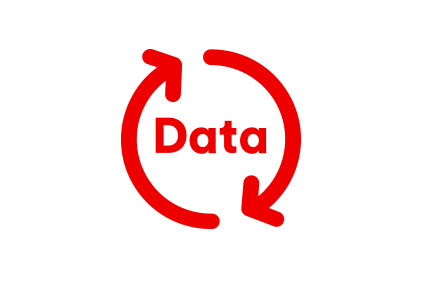 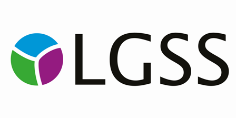 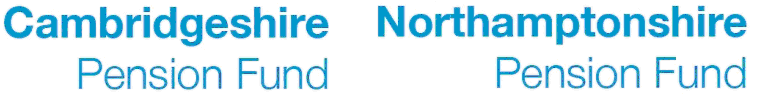 Key Data items
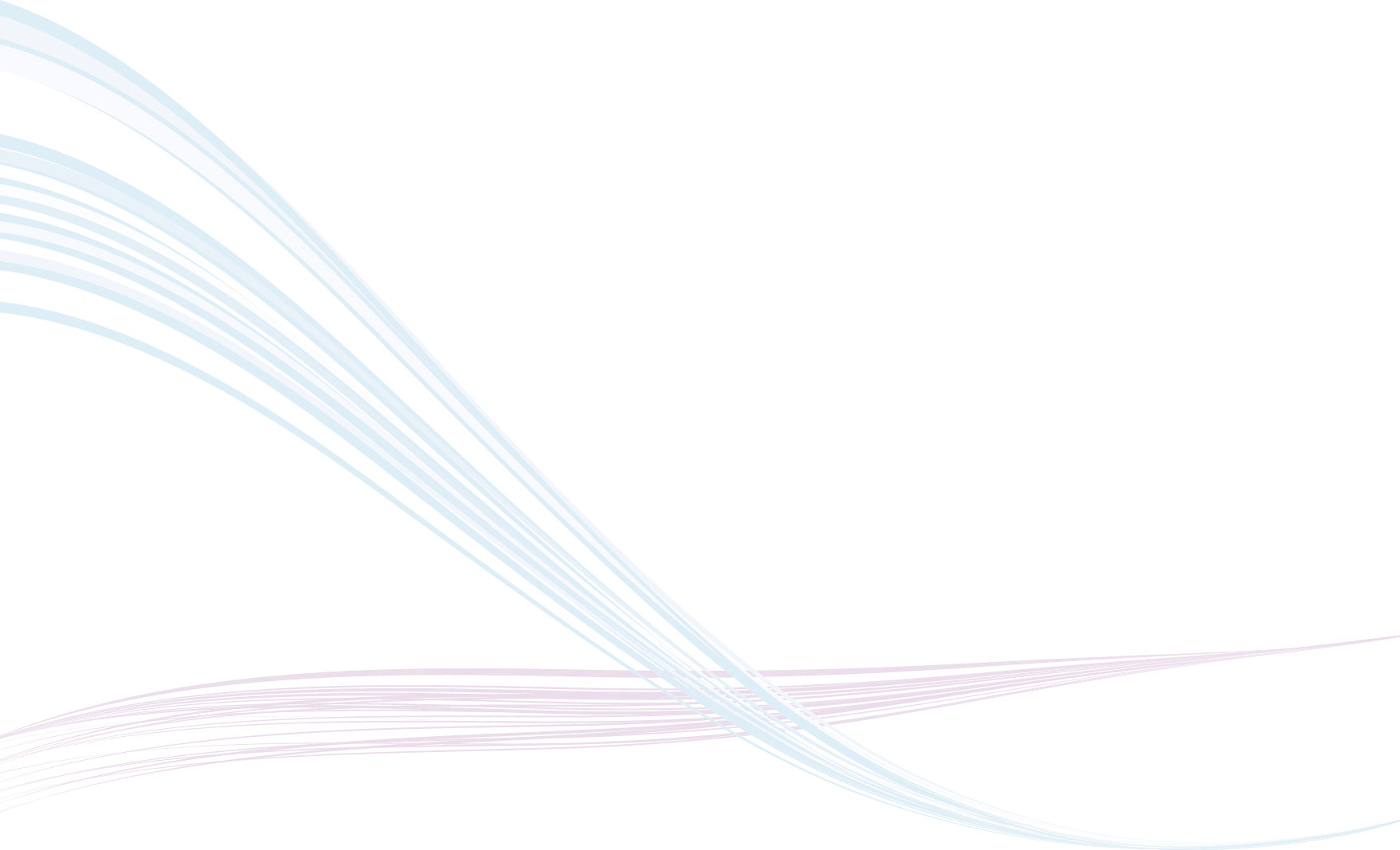 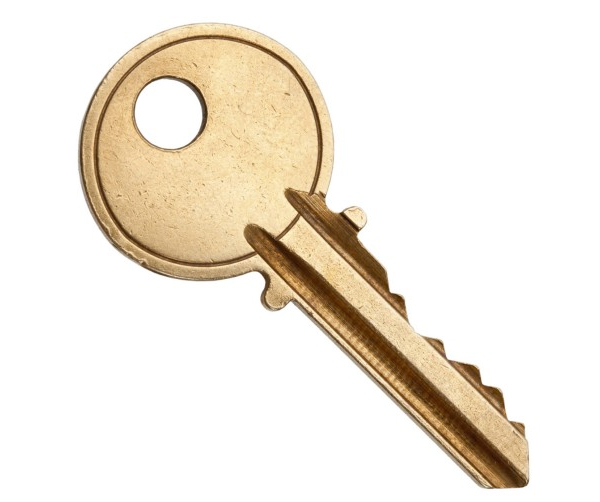 Final Pensionable Pay 

Cumulative Pensionable Pay (CPP)

Assumed Pensionable Pay (APP)

Membership Details

Employee Contributions 

Employer Contributions
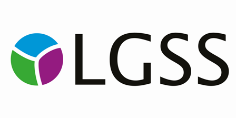 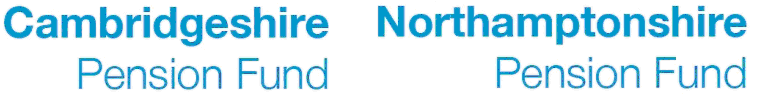 Impact of Incorrect Data – Pensionable Pay
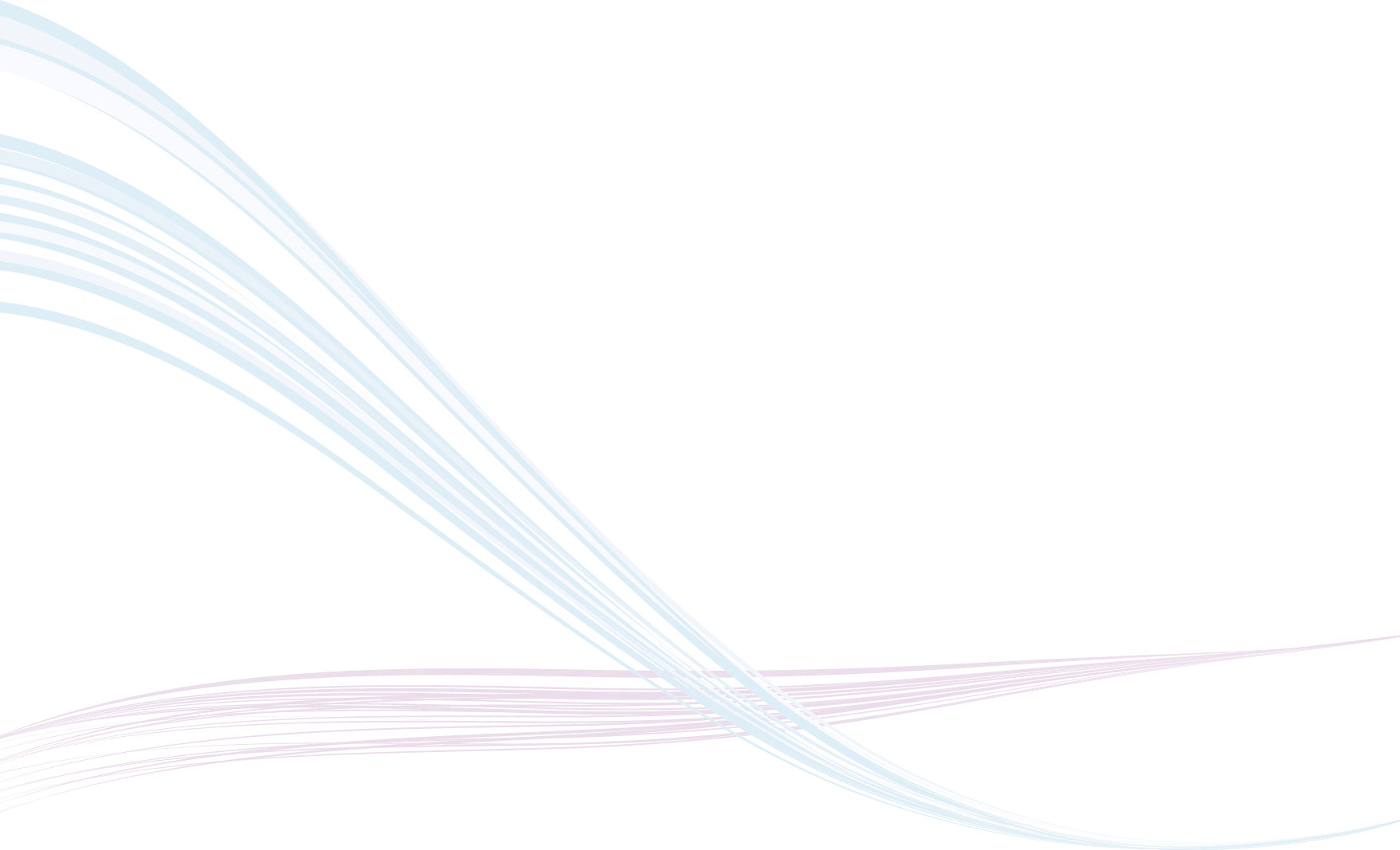 Active member example – figures and calculations are for illustrative purposes only
+ 50% increase in liability
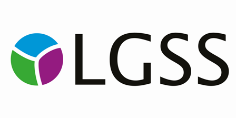 [Speaker Notes: Bullet point 1 – pg 7/19 top page]
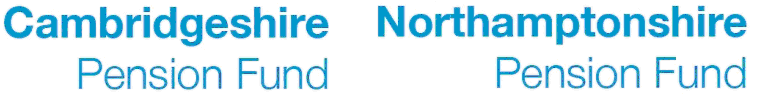 Impact of Incorrect Data – Membership
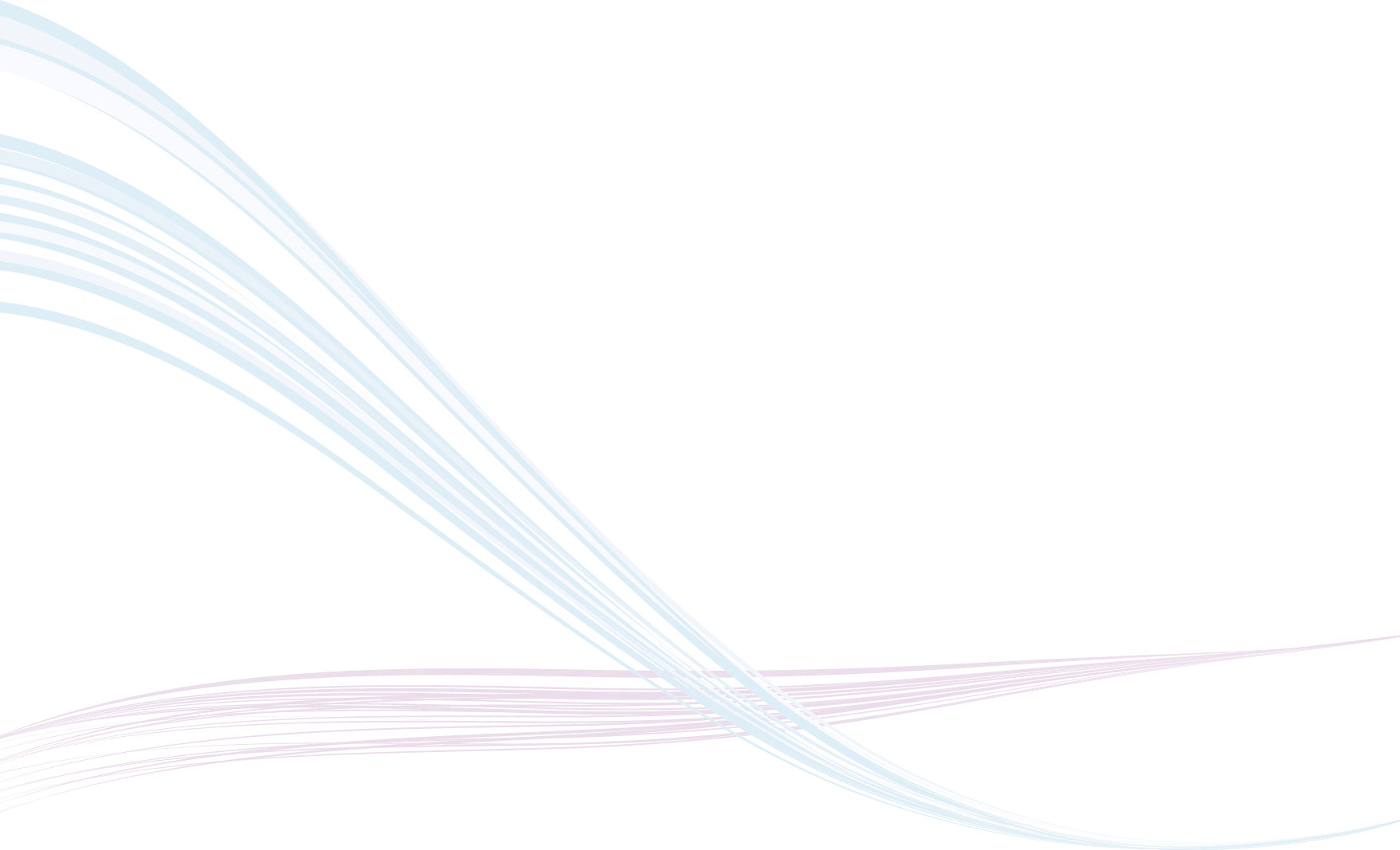 Active member example – figures and calculations are for illustrative purposes only


Xxccxccxccc
+ 125% increase in liability
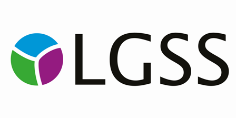 [Speaker Notes: Bullet point 1 – pg 7/19 top page]
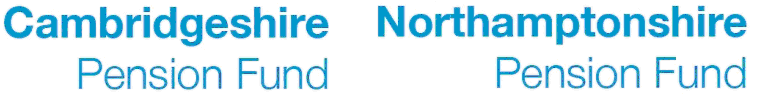 Who is affected by the data?
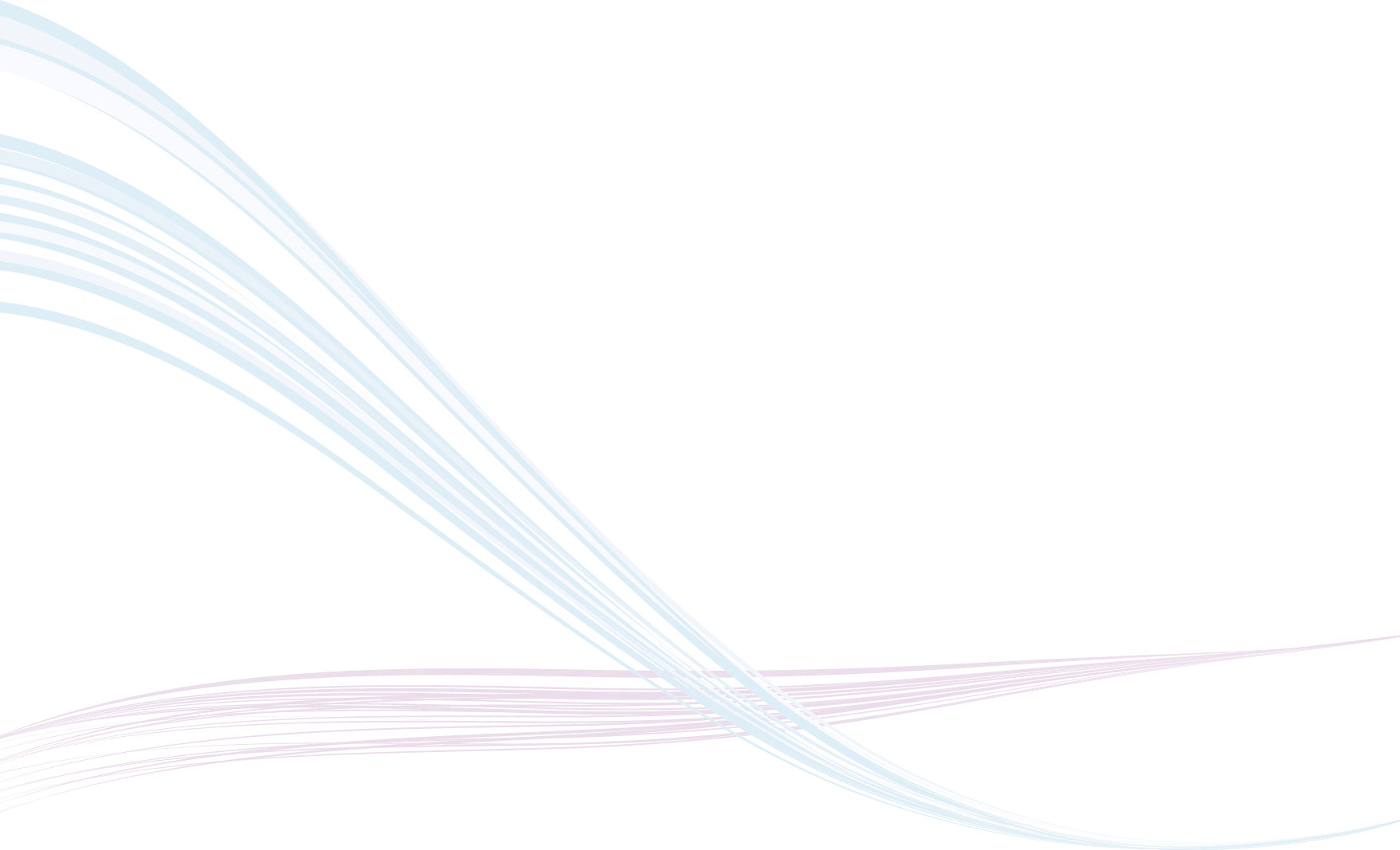 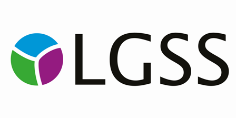 [Speaker Notes: Fund – Membership data is used for the valuation to ensure that there is enough money to pay out all benefits if required, and appropriate rates applied to employers in the fund.
Employer – Membership data and contributions paid over ensures that the correct funding level is reached.
Member – The membership data ensures that the member has the correctly calculated benefits when they come to take their pension.]
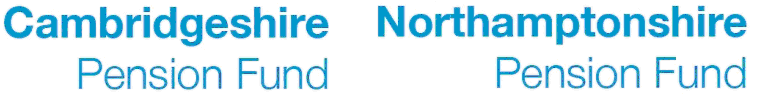 How the Fund is affected
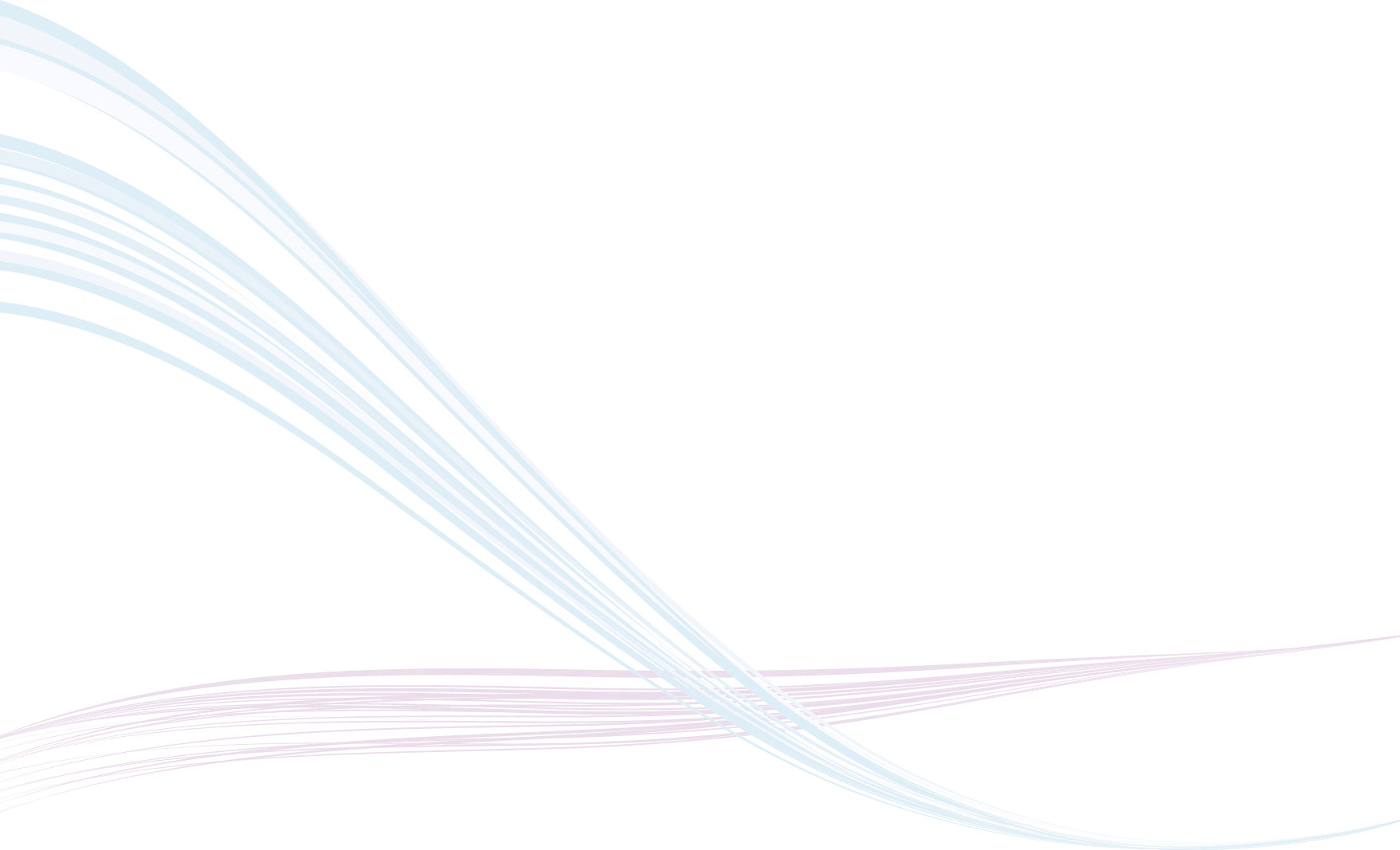 Membership data used as part of determining the funding level

Data not reflected in the correct employers rates being paid

Amount of money paid in affects how much can be invested correctly

incorrect funding level could be reported
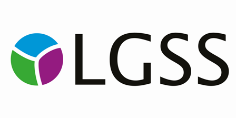 [Speaker Notes: Fund – Membership data is used for the valuation to ensure that there is enough money to pay out all benefits if required, and appropriate rates applied to employers in the fund.
Employer – Membership data and contributions paid over ensures that the correct funding level is reached.
Member – The membership data ensures that the member has the correctly calculated benefits when they come to take their pension.]
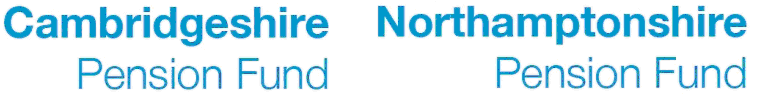 How the Employer is affected
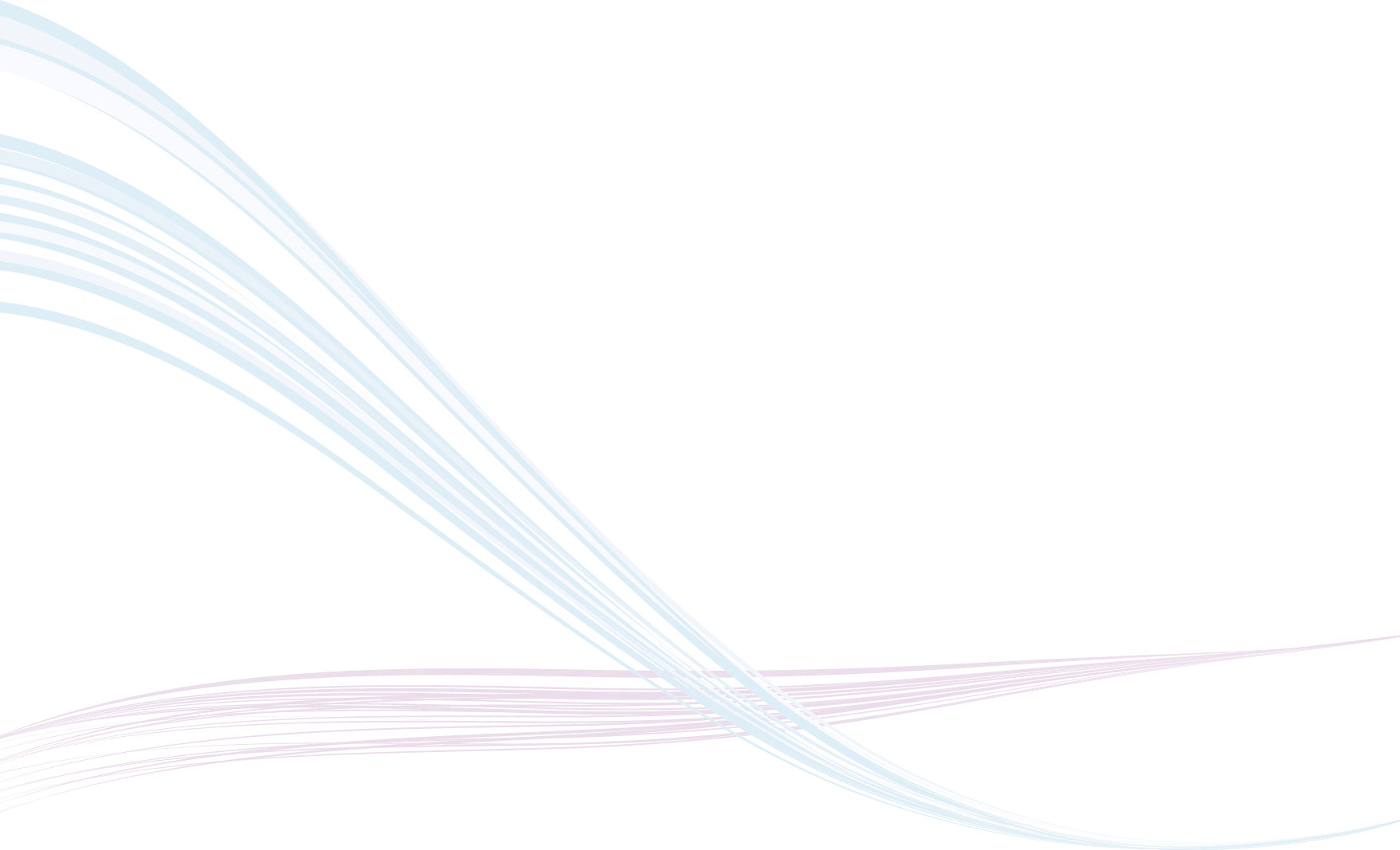 Membership not recorded accurately

Employee contributions paid over at the wrong rates

Employer contribution rates paid over at the wrong rate or late

Incorrect contribution rate determined at Valuation set for next 3 years

ER contribution rates artificially high or large deficit at end of life
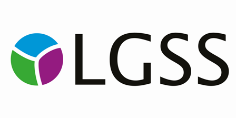 [Speaker Notes: Fund – Membership data is used for the valuation to ensure that there is enough money to pay out all benefits if required, and appropriate rates applied to employers in the fund.
Employer – Membership data and contributions paid over ensures that the correct funding level is reached.
Member – The membership data ensures that the member has the correctly calculated benefits when they come to take their pension.]
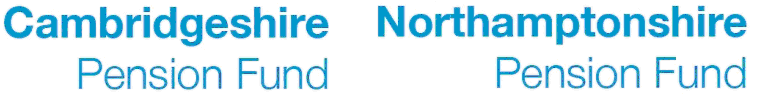 How the member is affected
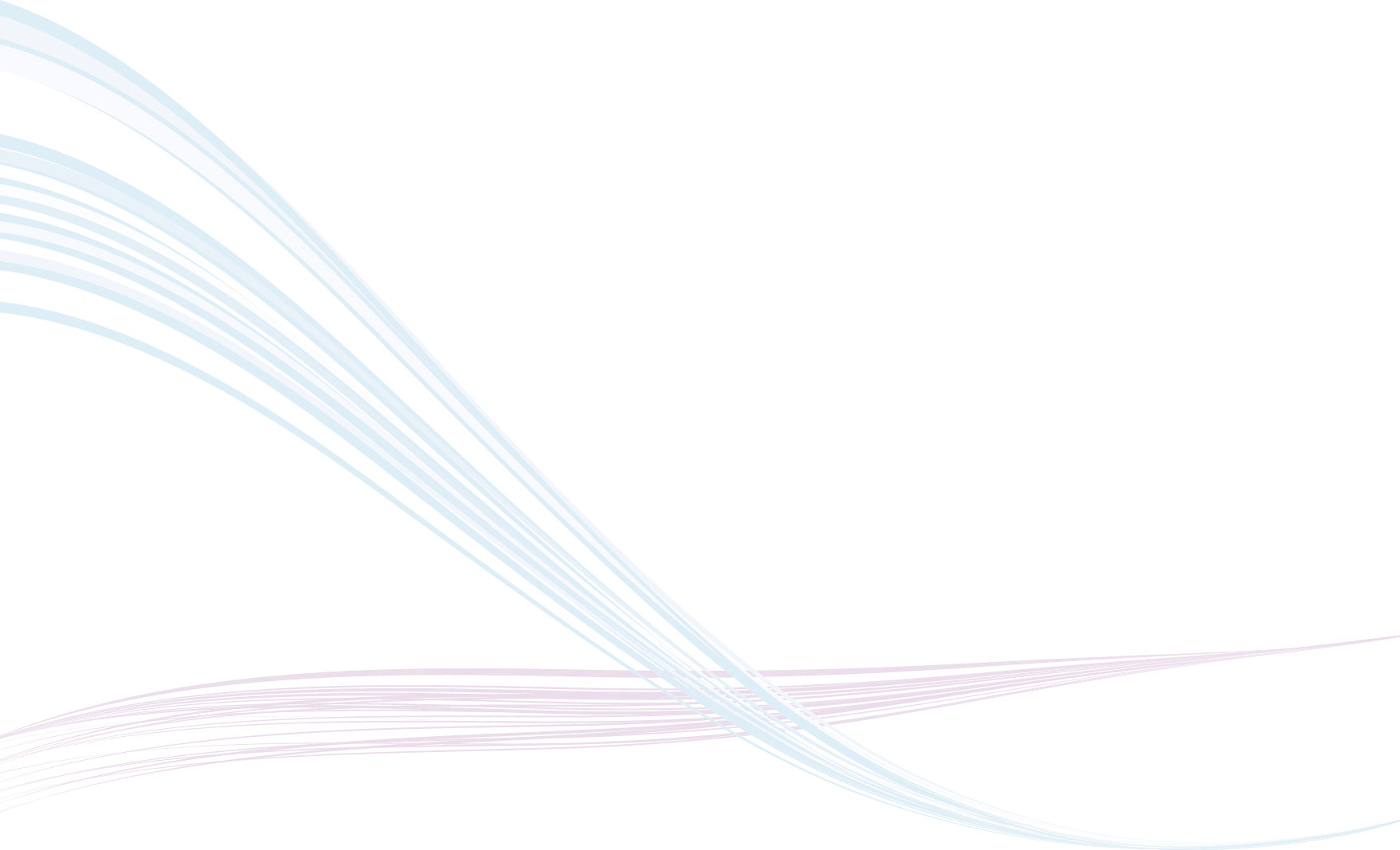 Service history and employment history not recorded correctly

Pensionable Pay, CPP & APP not recorded or calculated correctly

Change of hours not recorded accurately (Pre 2014)

Affects the amount of Pension Paid at the calculation of benefits

Too Low retirement benefits or Too High benefits paid – reclaim overpayments
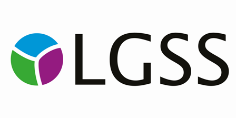 [Speaker Notes: Fund – Membership data is used for the valuation to ensure that there is enough money to pay out all benefits if required, and appropriate rates applied to employers in the fund.
Employer – Membership data and contributions paid over ensures that the correct funding level is reached.
Member – The membership data ensures that the member has the correctly calculated benefits when they come to take their pension.]
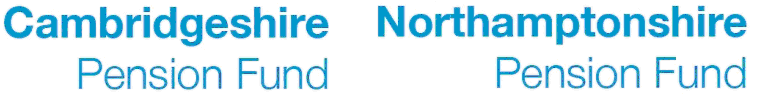 Data reconciliation in the future
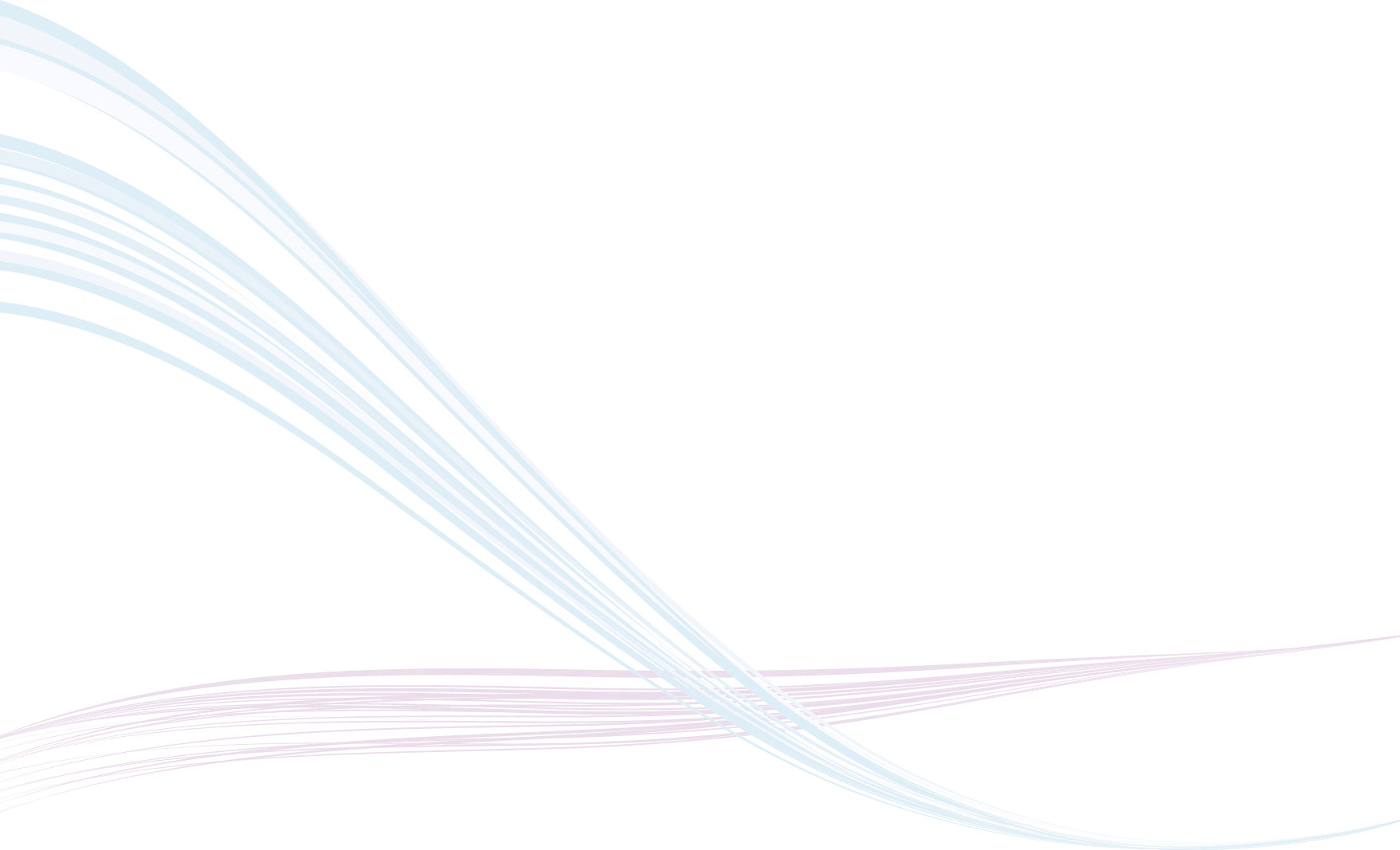 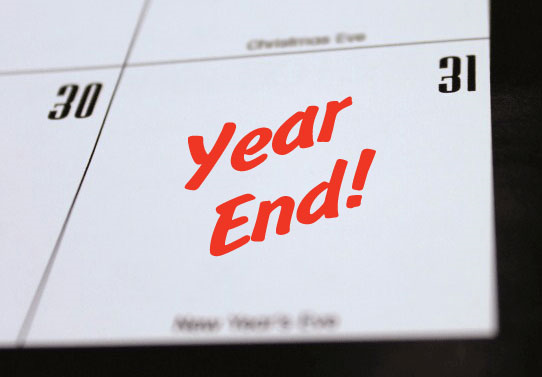 Removing dated processes which were time consuming

More technology focused 

Monthly reporting through I-Connect

No More Year End Return headaches
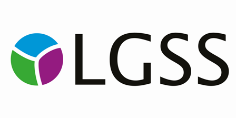 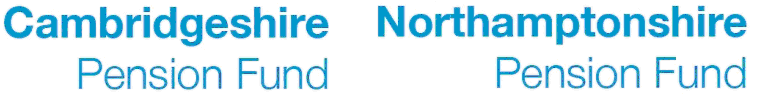 What can you do to help keep your data ‘clean’?
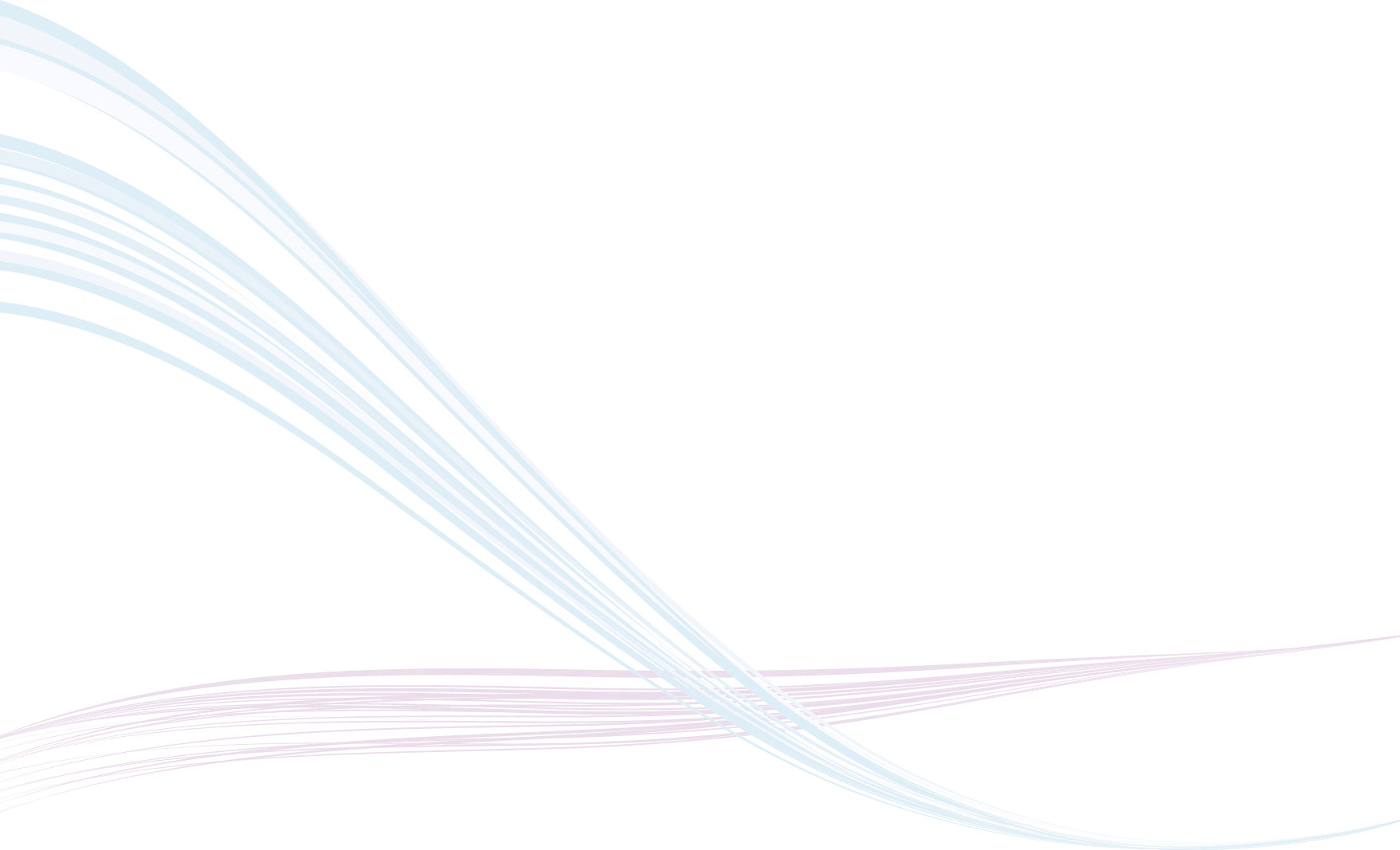 Use Employer Self Service (ESS) to check your employees data to ensure that they are up to date.

Utilise the dedicated employers website to assist with processes for calculating pensionable pay and Year End return. 

Keep your knowledge up to date by attending our regular training webinars and Employer Forums.

Contact the employers team for assistance where you are unable to find the answer online.
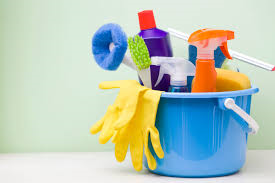 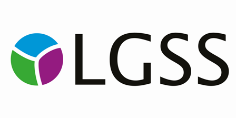 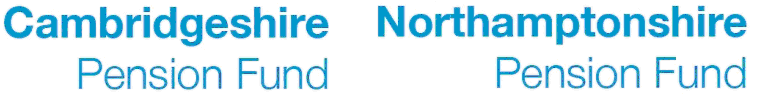 For more information
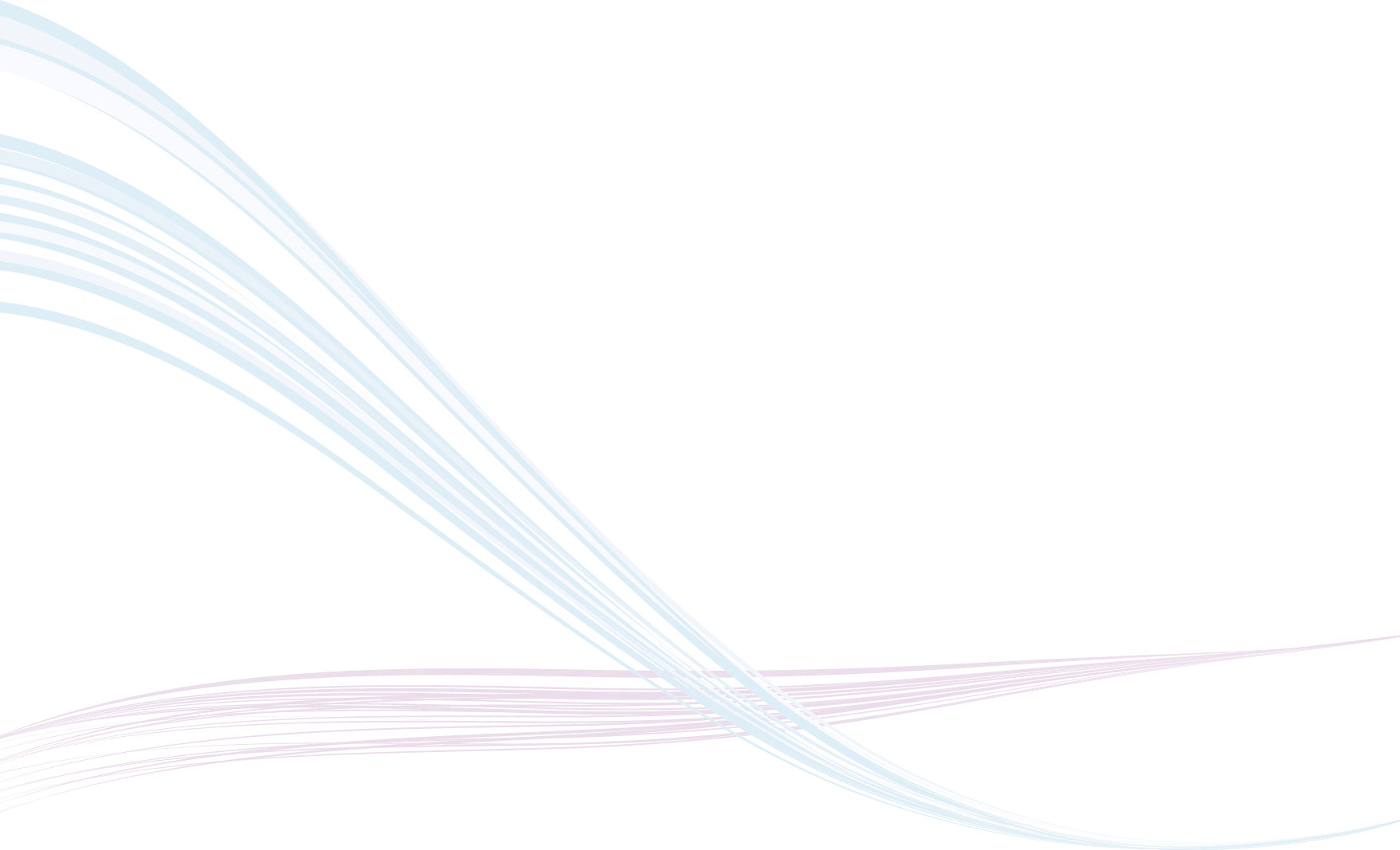 http://pensions.northamptonshire.gov.uk

Email: penemployers@Northamptonshire.gov.uk

Telephone: 01604 364621
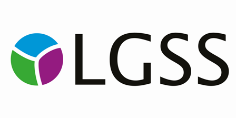 [Speaker Notes: Bullet point 1 – pg 7/19 top page]
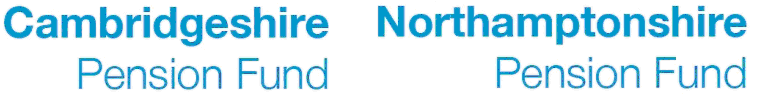 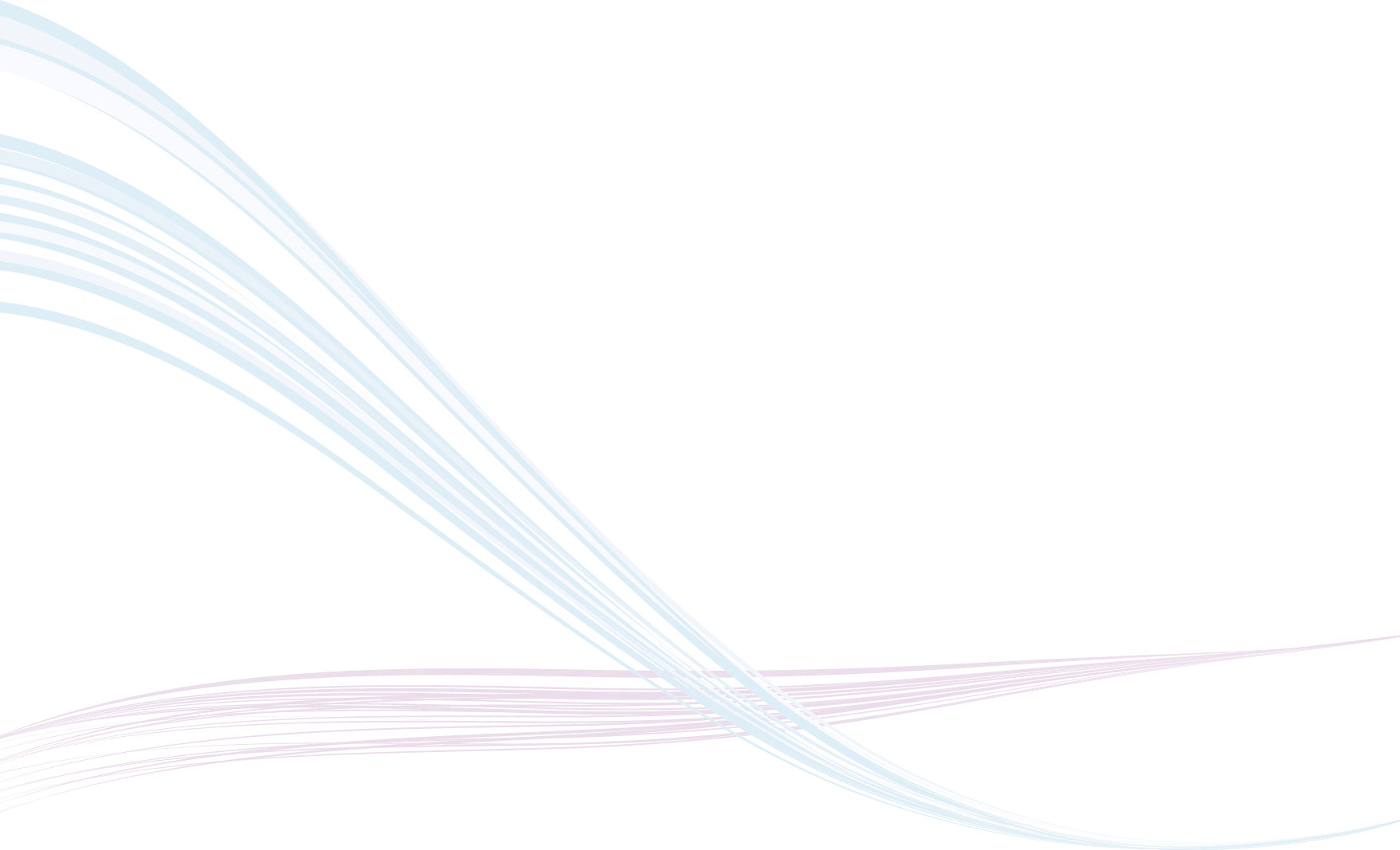 Questions?
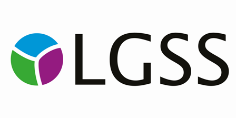 [Speaker Notes: Bullet point 1 – pg 7/19 top page]